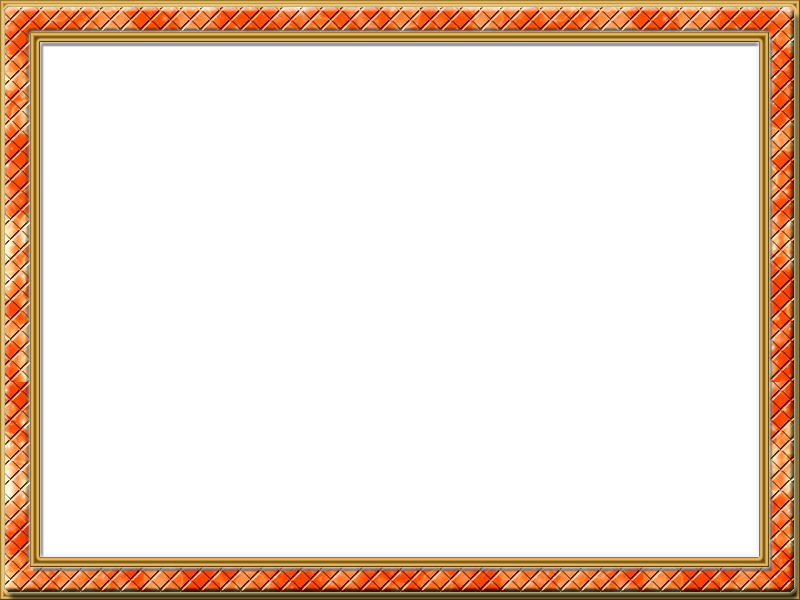 Урок русского языка 
и читательской грамотности во 2 классе
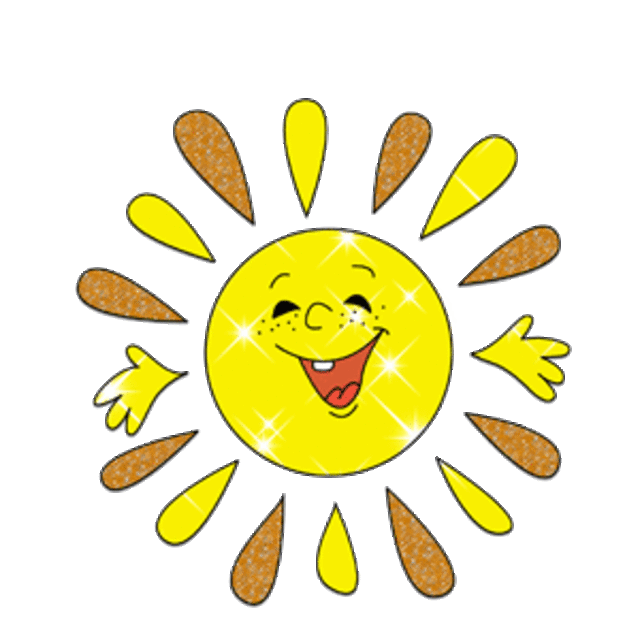 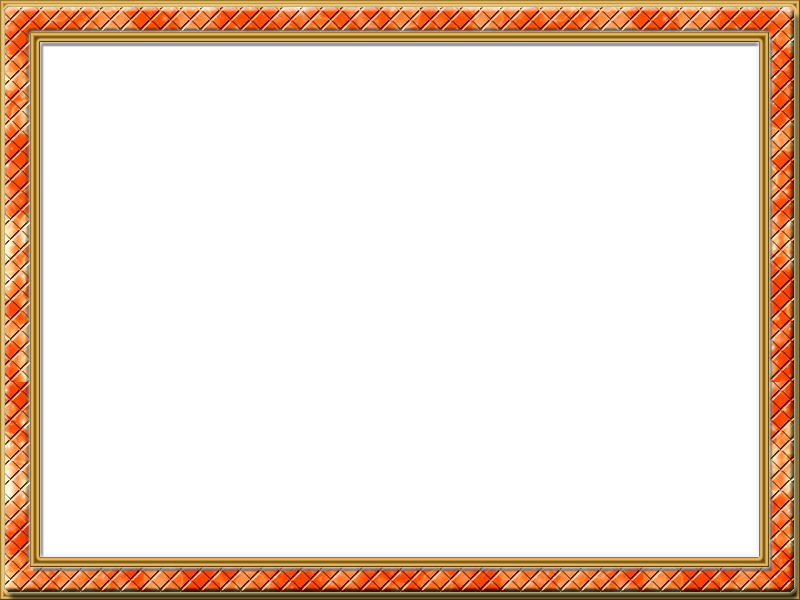 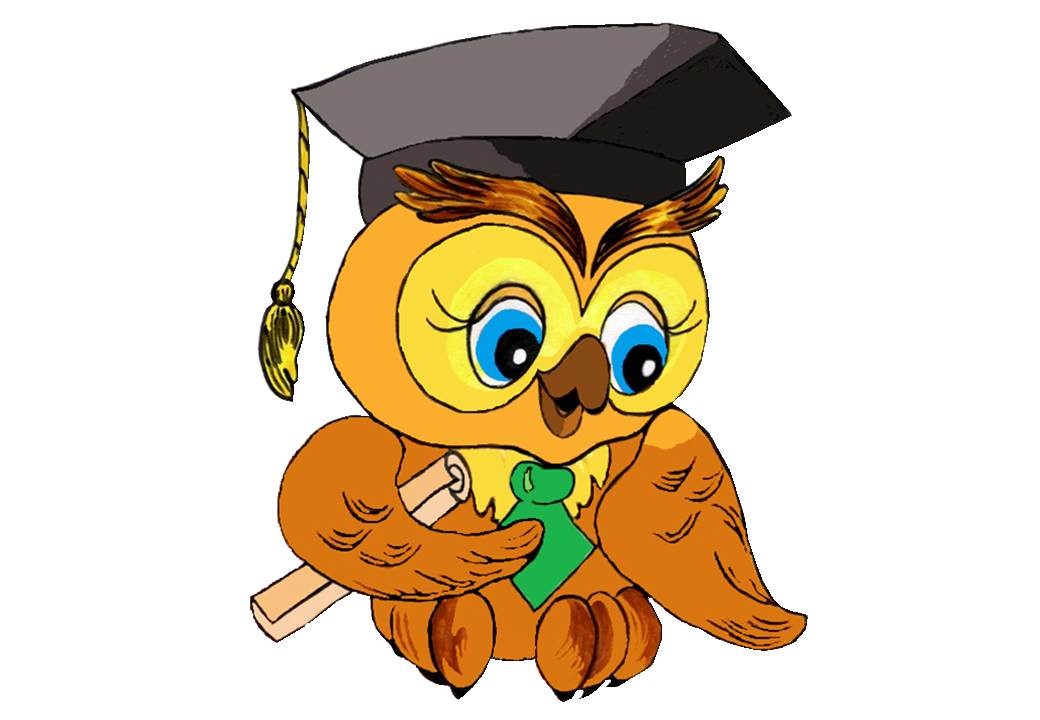 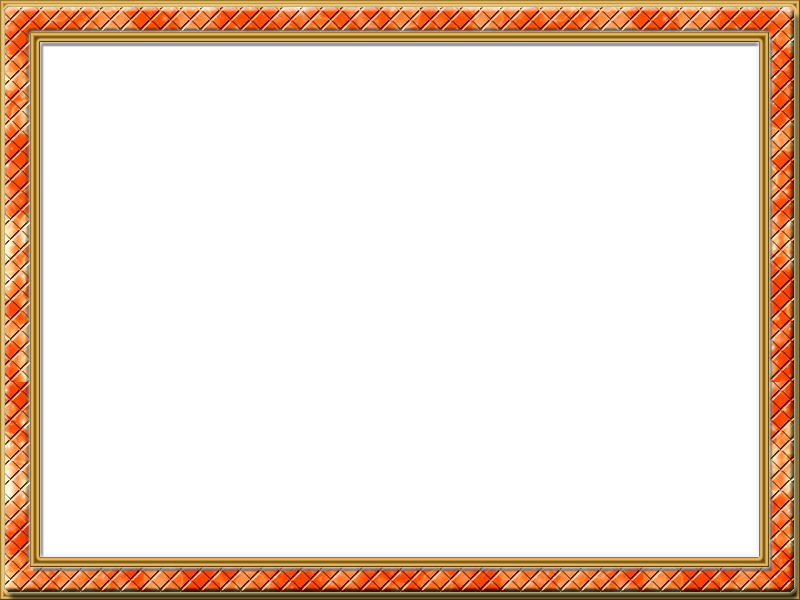 Проверка домашнего задания
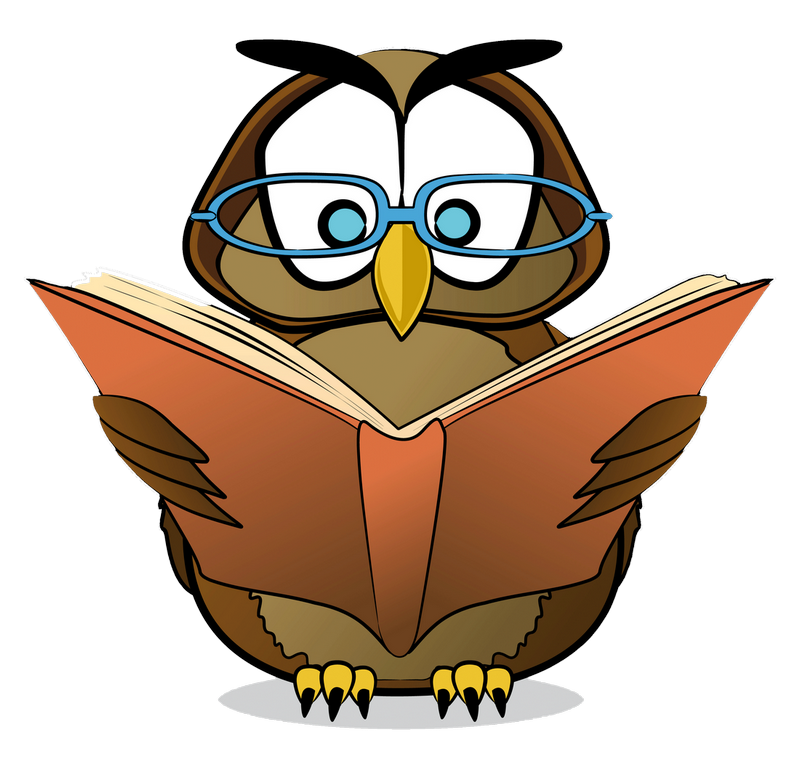 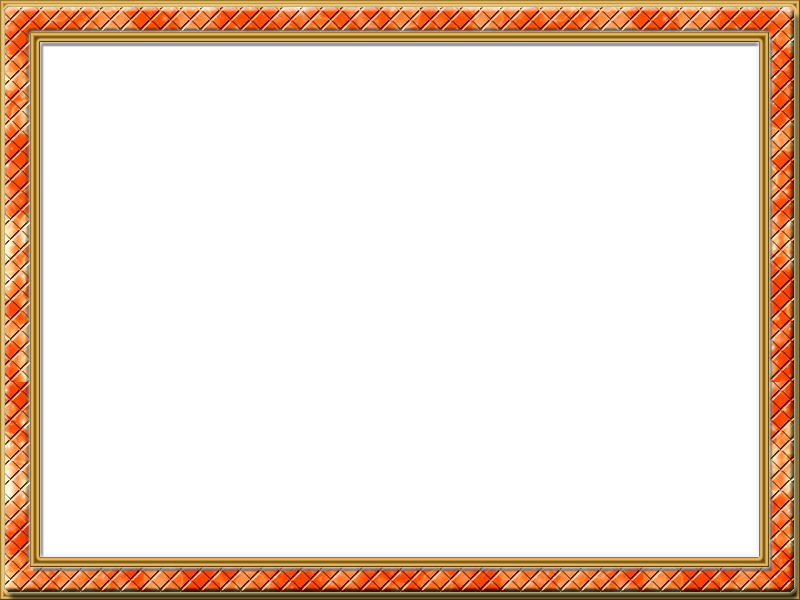 ДОМАШНЯЯ РАБОТА.
Прочитать произведение Ю.Ермолаева «Два пирожных», ответить на вопросы в конце текста.
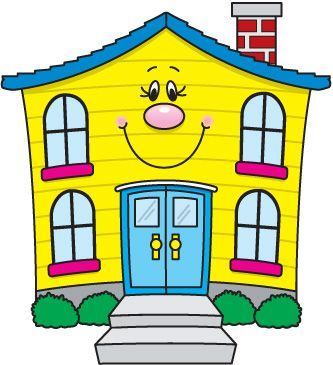 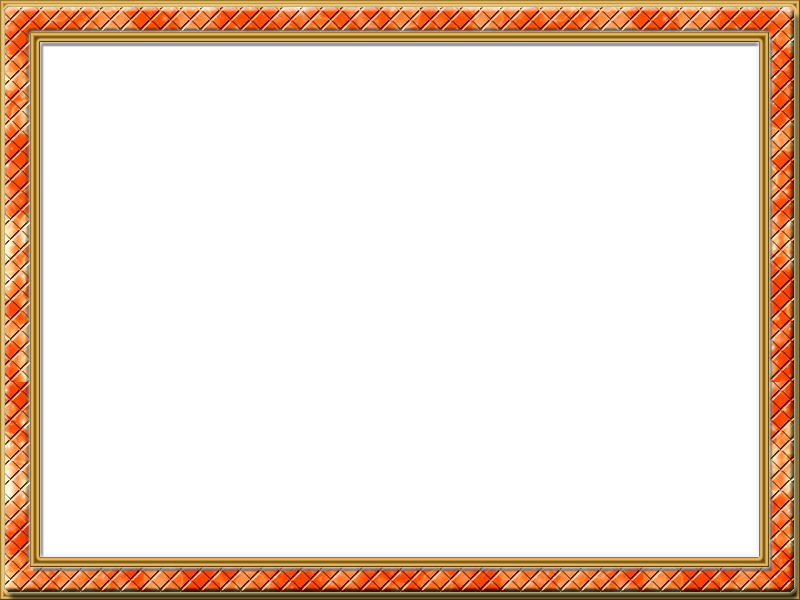 Чем были заняты девочки, когда их мама попросила о помощи? 



Почему Наташа осталась без пирожного?
Старшая сестра Наташа читала книгу о путешествиях по Африке, а младшая, Оля, лепила из пластилина булочки и крендельки.
Наташа не оказала помощь маме, продолжая читать книгу. Мама же решила показать девочке, что награда выдается по заслугам.
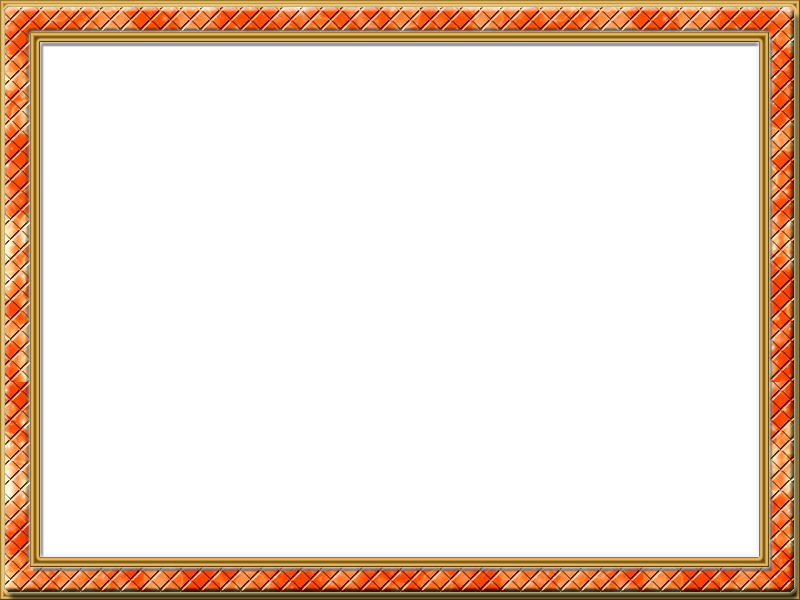 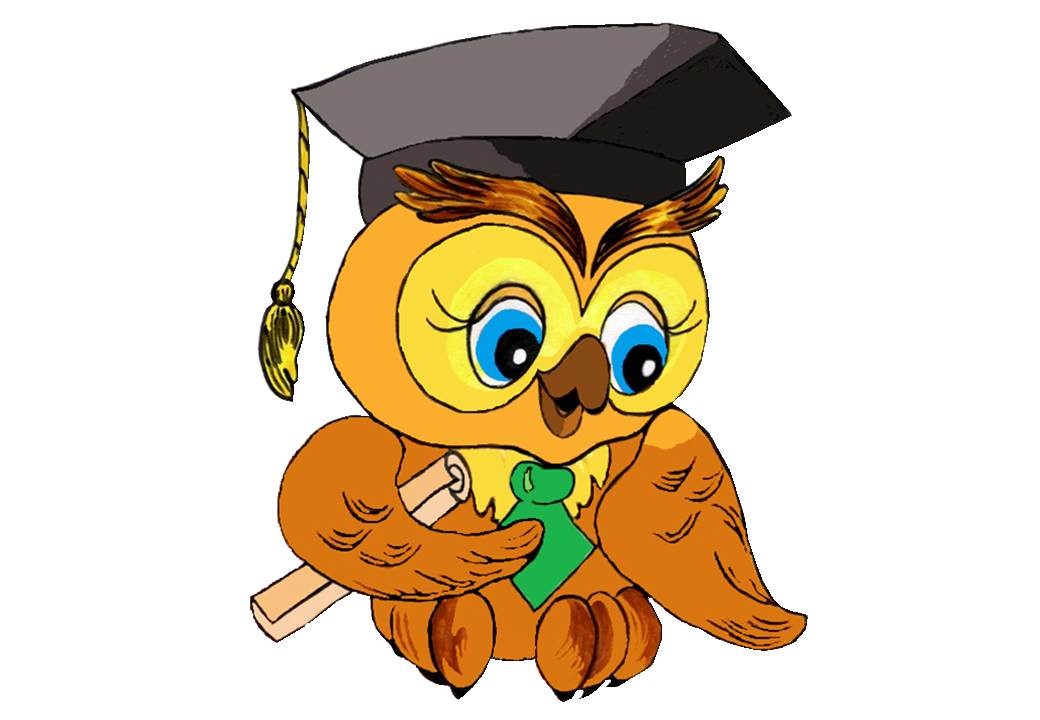 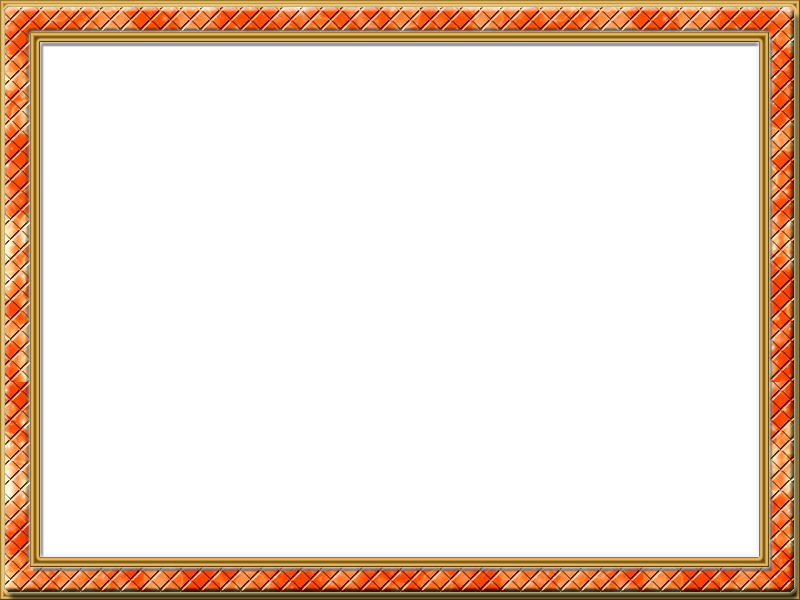 Правописание безударных гласных в корне слова надо проверять . Для этого надо подобрать однокоренное слово или слово изменить так, чтобы безударная гласная стала ударной
ст
о
лы
-
стол
.
-
цвет
цв
е
.
тной
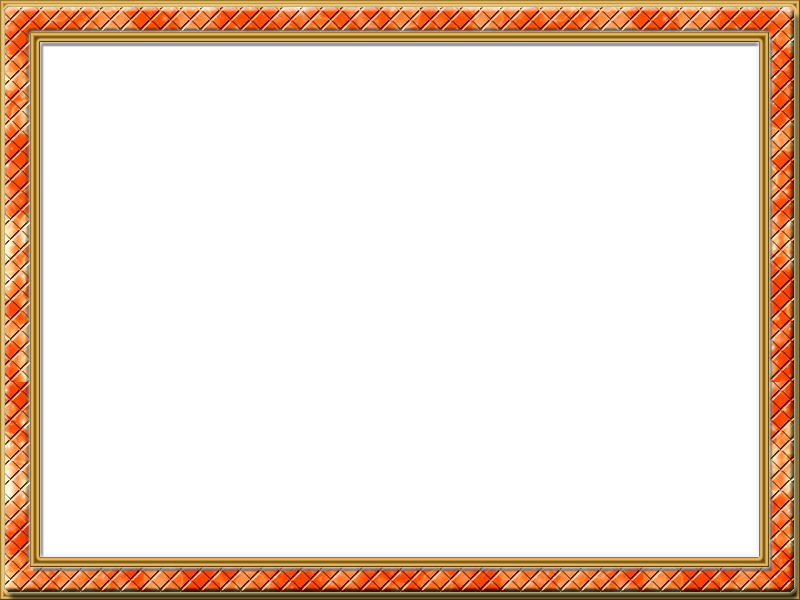 Вставь пропущенную букву
о
е
М . ряк-море, сн . га-
снег, пл . та-плиты, за-
п . сал-пишет, г . рбы-
герб, ч . сы-час.
и
е
и
а
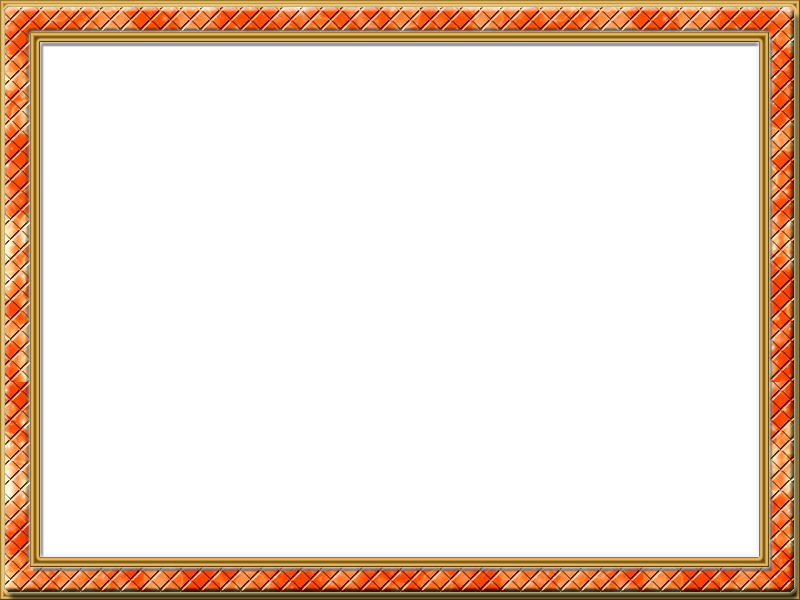 Сказка
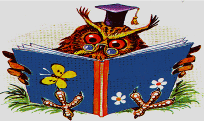 Жили – были в стране Орфографии дружные между собой гласные. 
    Однажды отправились гласные  а и  о гулять по лесу. Любовались цветами, собирали ягоды. Вдруг налетел забияка ветер, принес с собой ссору.  Раскричались гласные на весь лес, да так, что звери разбежались, птицы разлетелись, деревья поникли, ведь ссора никого не красит.
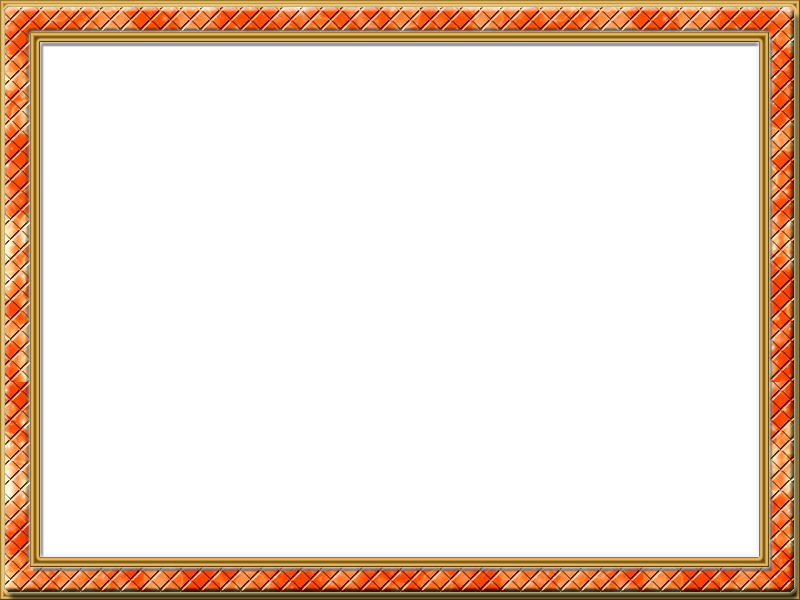 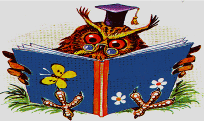 В чем причина, почему поссорились гласные?
Стали они выяснять, кто из них главнее, кто из них важнее в словах. Когда гласные а и о стоят без ударения, место хочет занять и одна, и другая.
    Прослышала про эту историю сорока – белобока, полетела новость по лесу разносить. 
     Жил в лесу в ту пору добрый волшебник Ударение. Поспешил он к ним на помощь.  Был у него волшебный невидимка – молоток, стоило ему 
   волшебным молоточком ударить в безударный слог по гласной: -Тук! – как она стала слышаться ясно, и никакого сомнения в ее написании уже не 
могло быть.
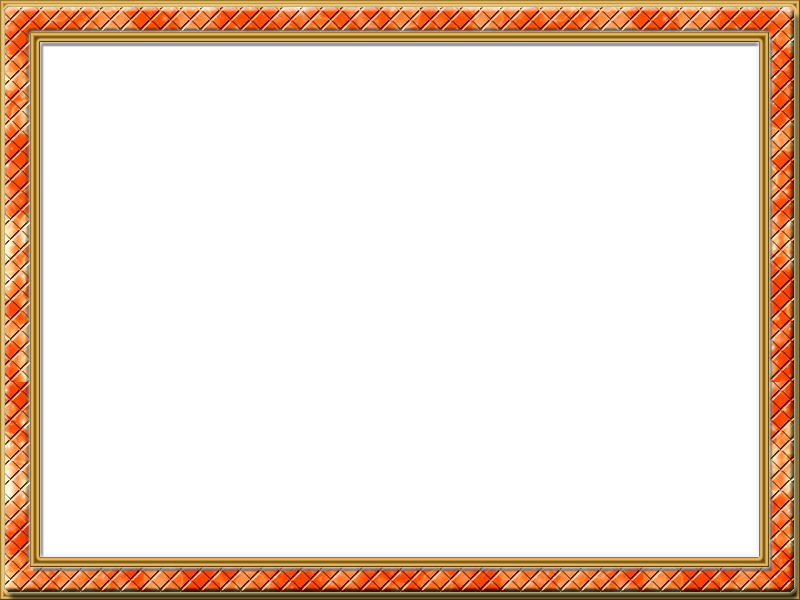 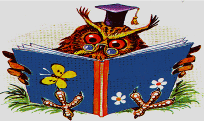 Помирил волшебник Ударение гласные а и о, а также е – и.     
      Стали мы просить волшебника Ударение и нам помочь, когда в   словах встречаются безударные гласные.
       Теперь мы стараемся и пишем грамотно. Нам помогает волшебник Ударение.
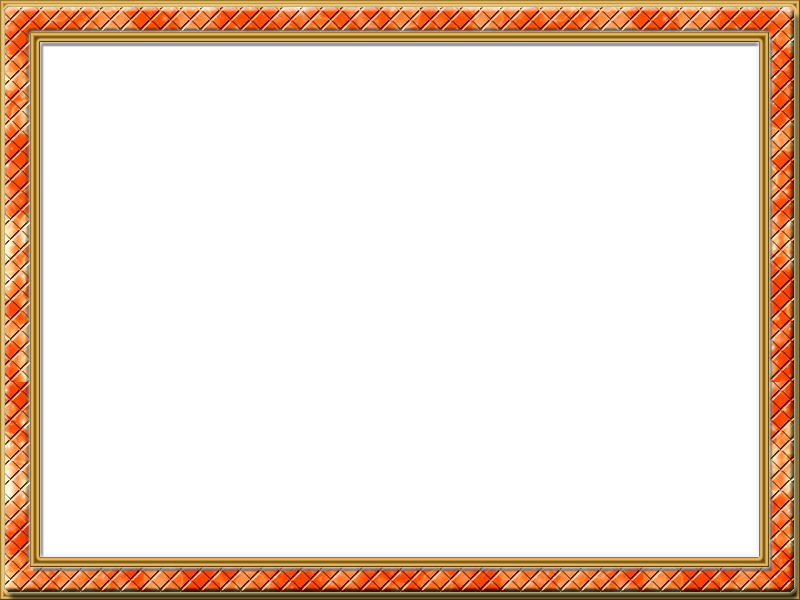 Сделай правильный выбор
Б(е,и)жать, см(а,о)трела 
 гл(е,я,и )деть, с(е,и)нева,
просл(и,е,я) дить,  сл(о,а)вечко.

Если буква гласная вызвала сомнение -Ты её немедленно ставь под ударение.
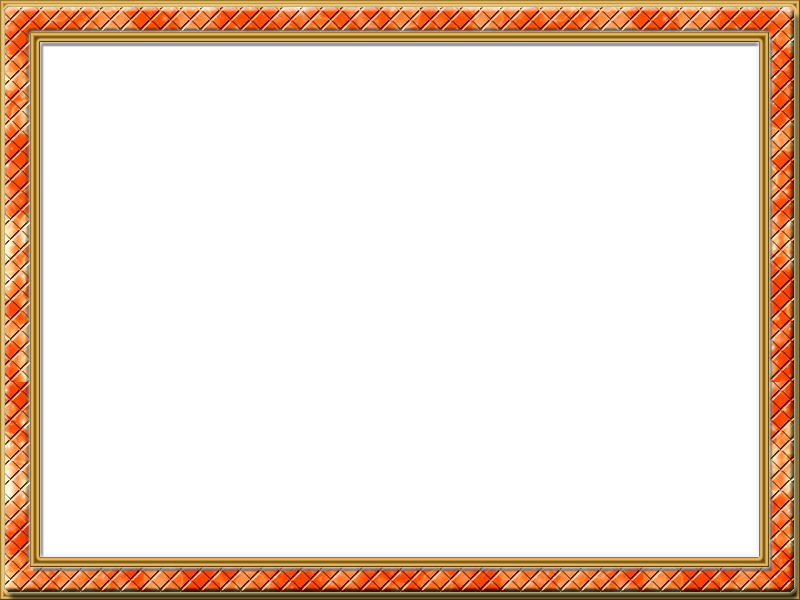 бежать – бег
смотреть – смотр
глядеть – взгляд
синева – синий
проследить – слежка
словечко – слово
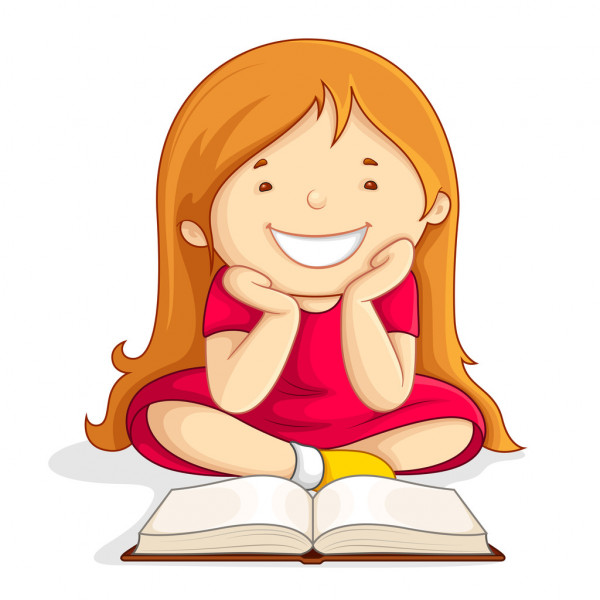 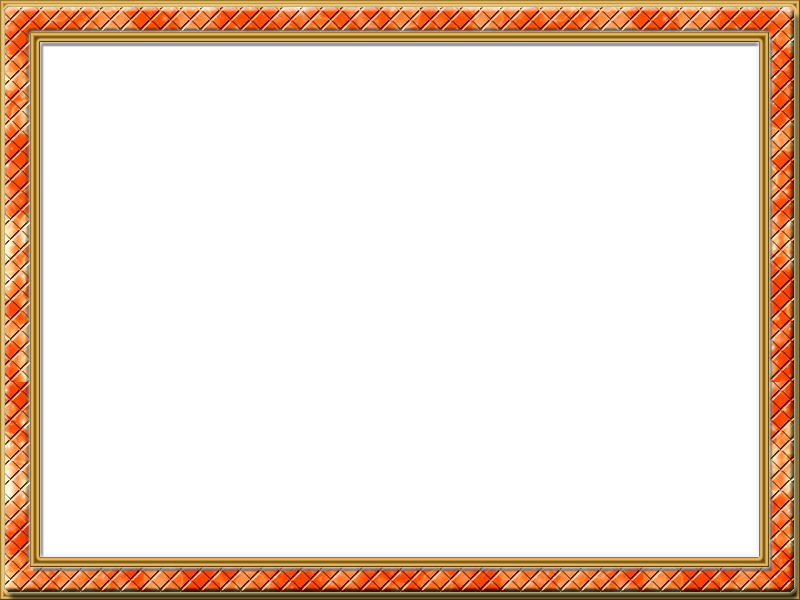 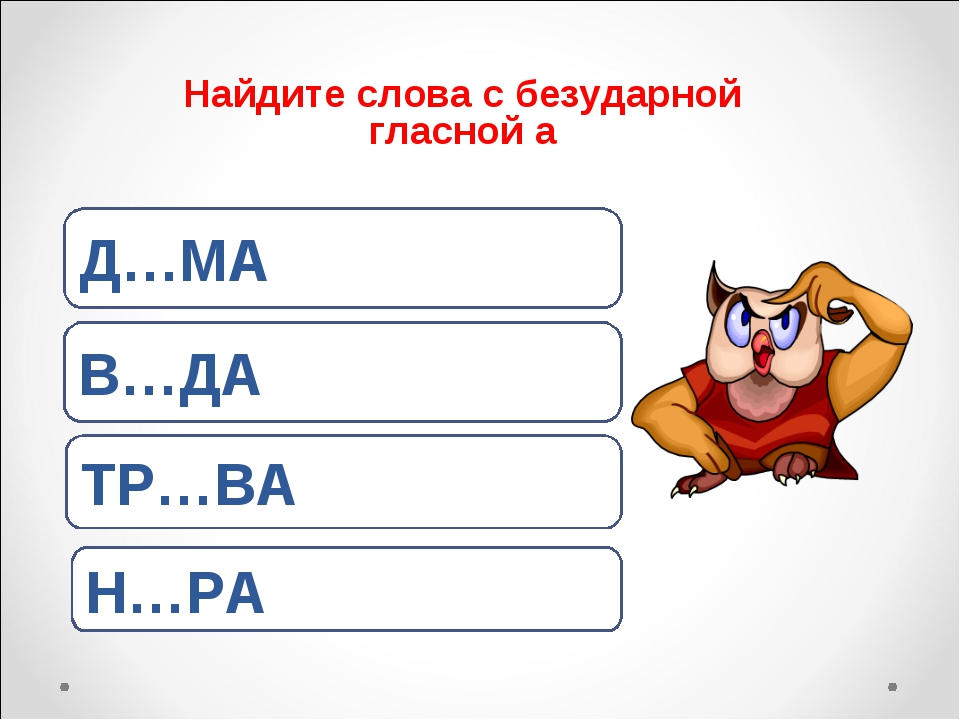 Найдите слово с безударной гласной а
о
о
а
о
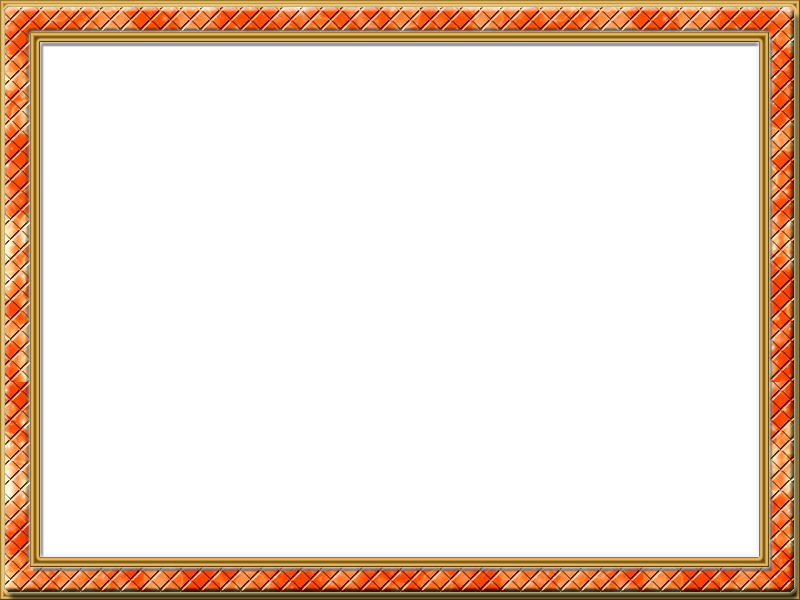 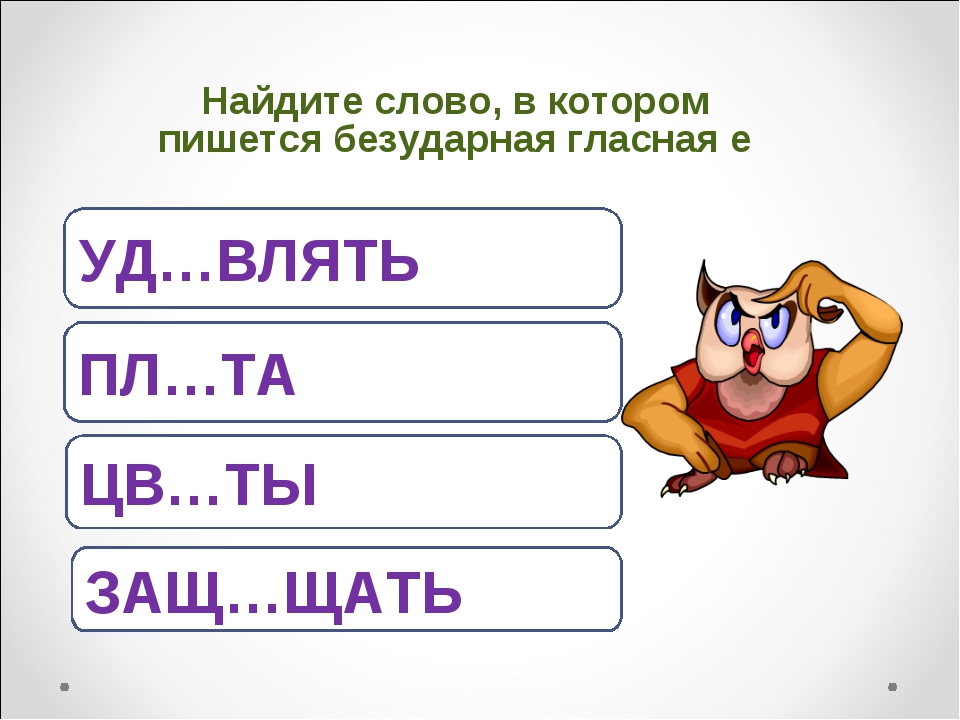 Найдите слово с безударной гласной е
и
и
е
и
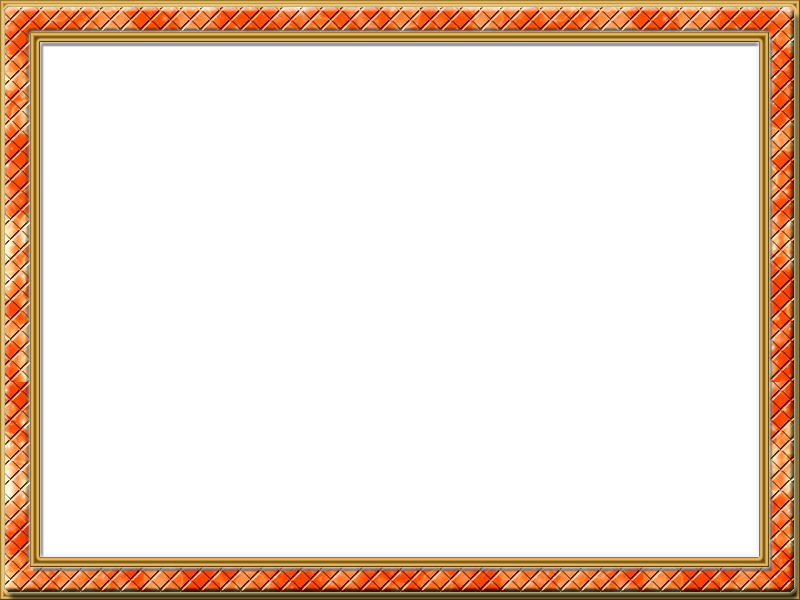 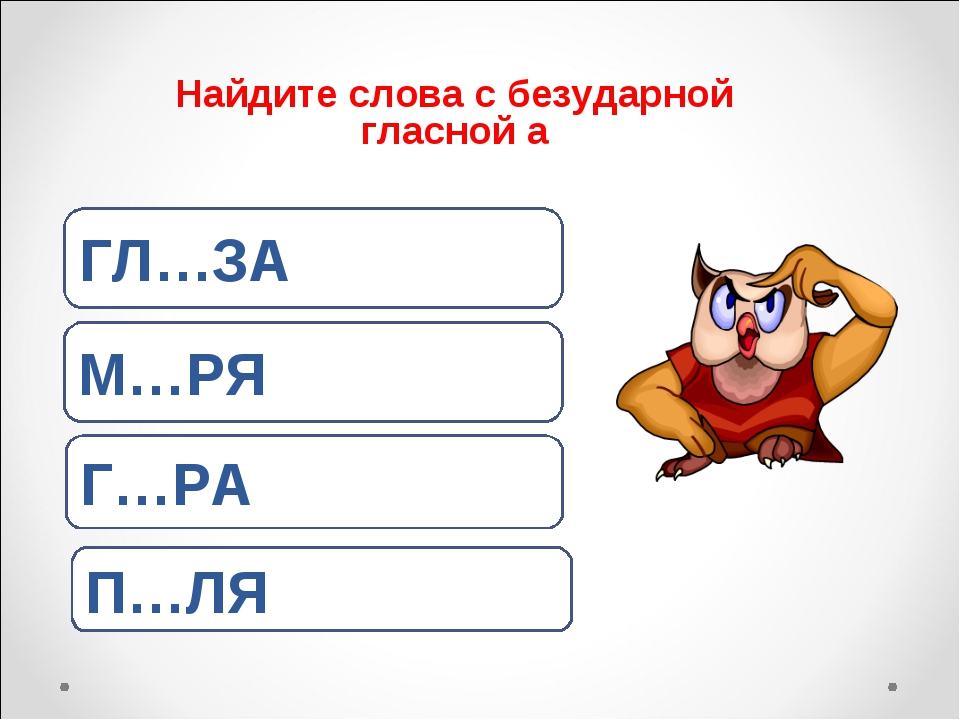 Найдите слово с безударной гласной а
а
о
о
о
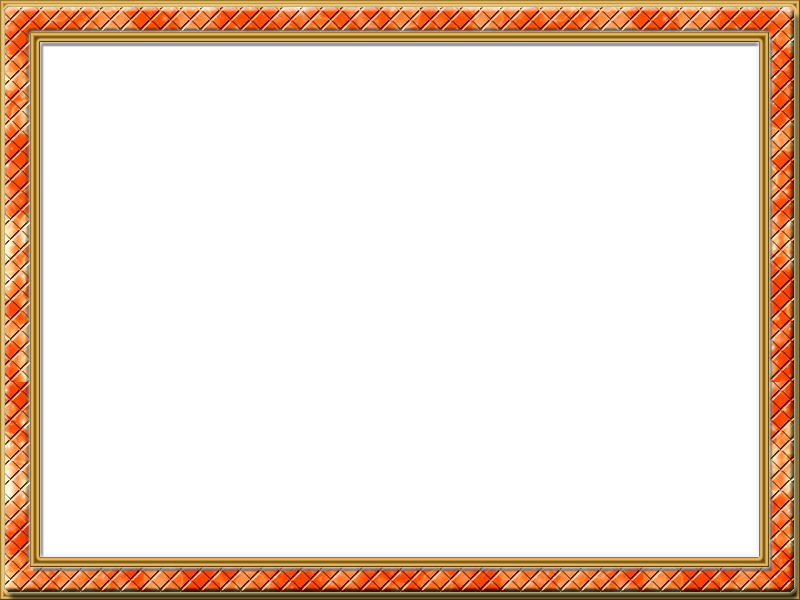 Упражнение 123.
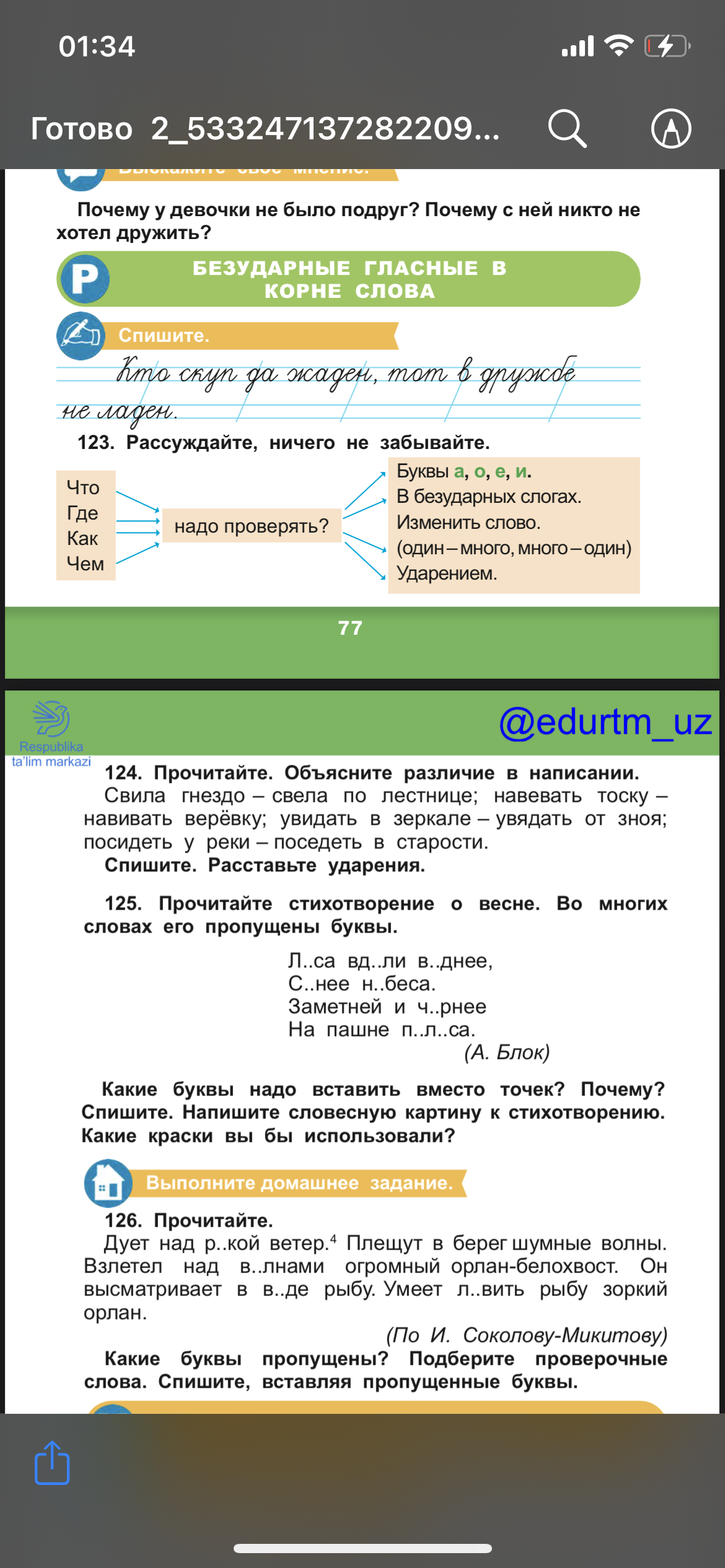 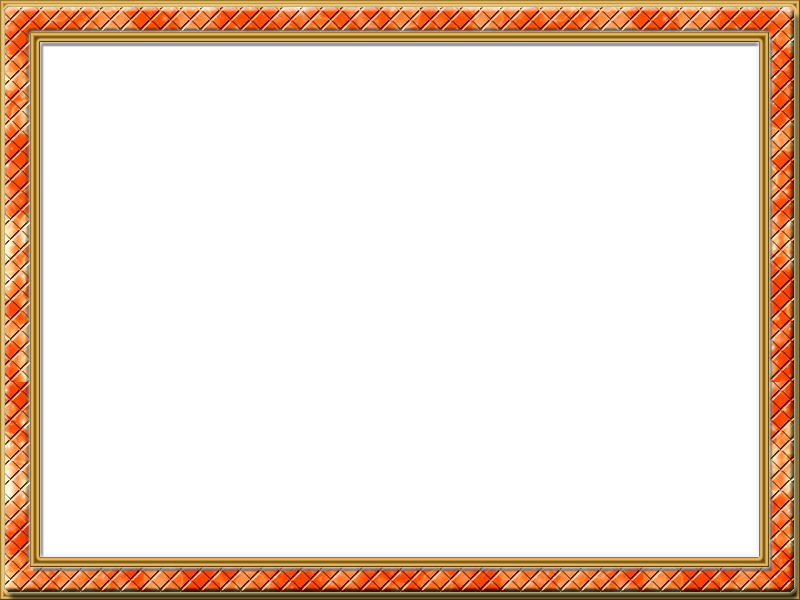 Упражнение 124.
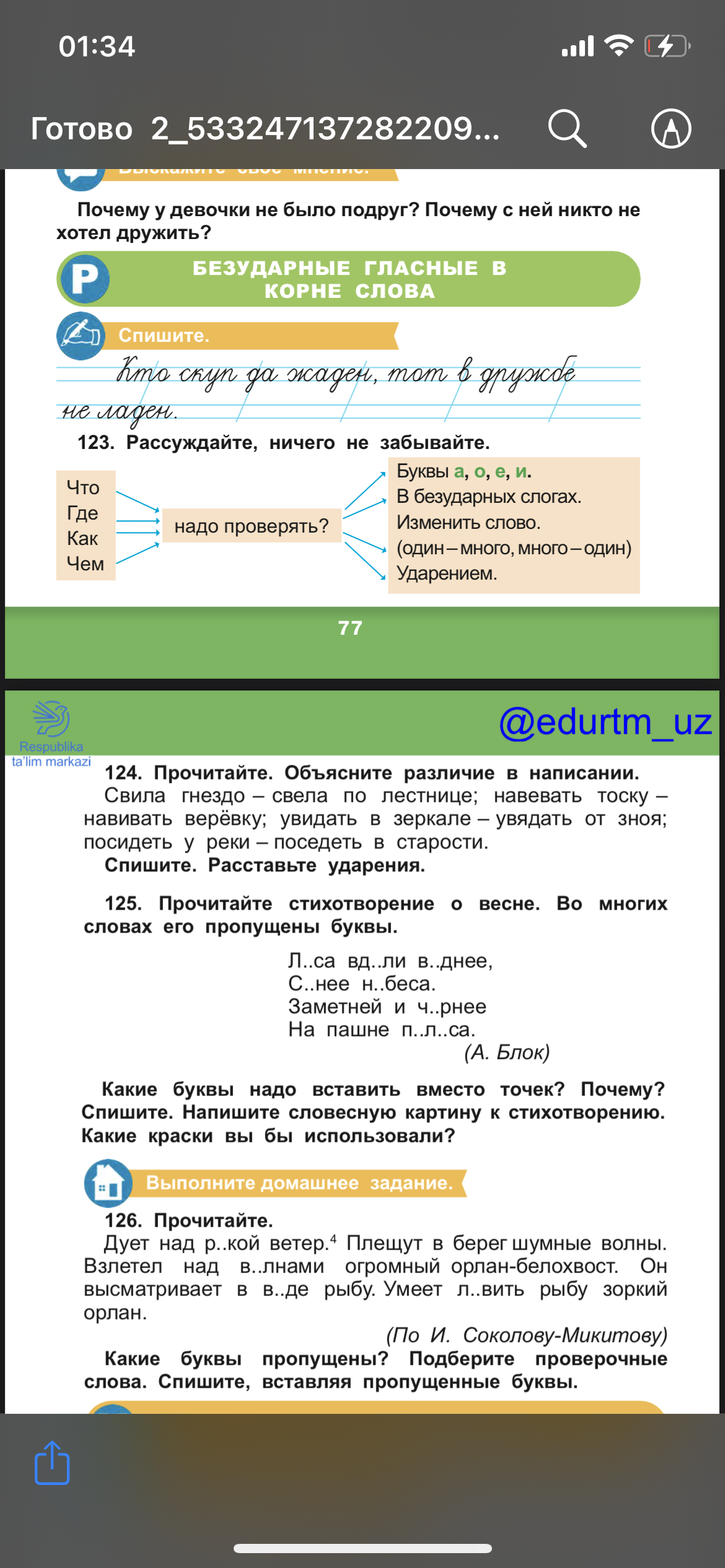 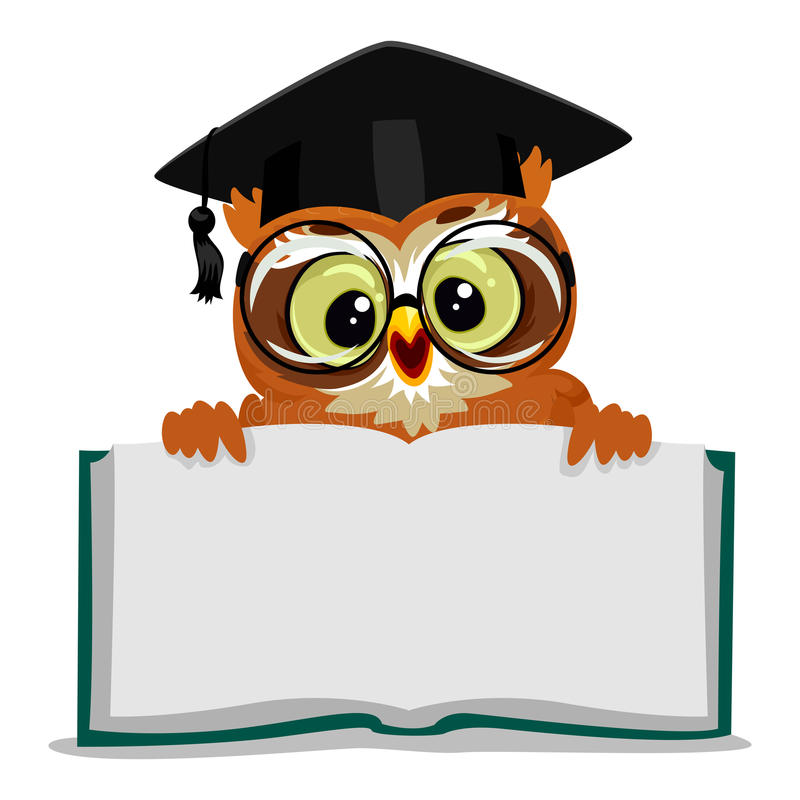 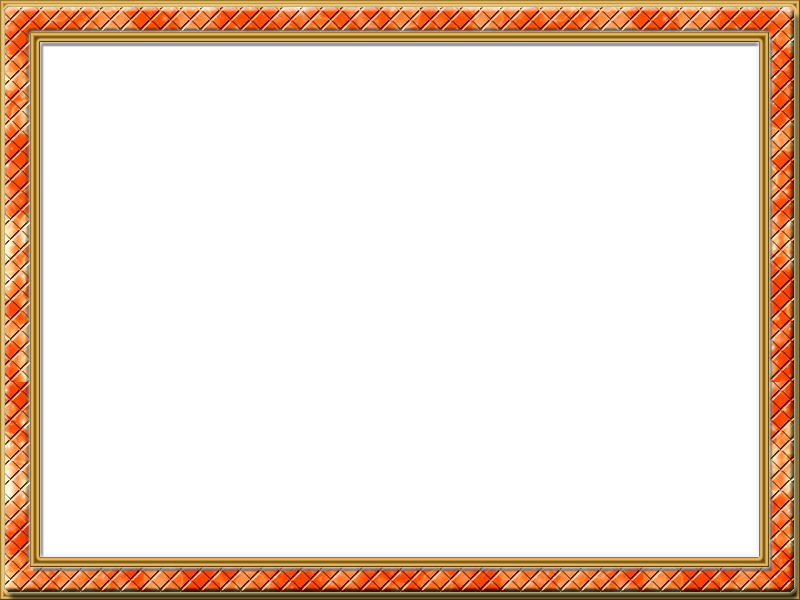 Упражнение 125.
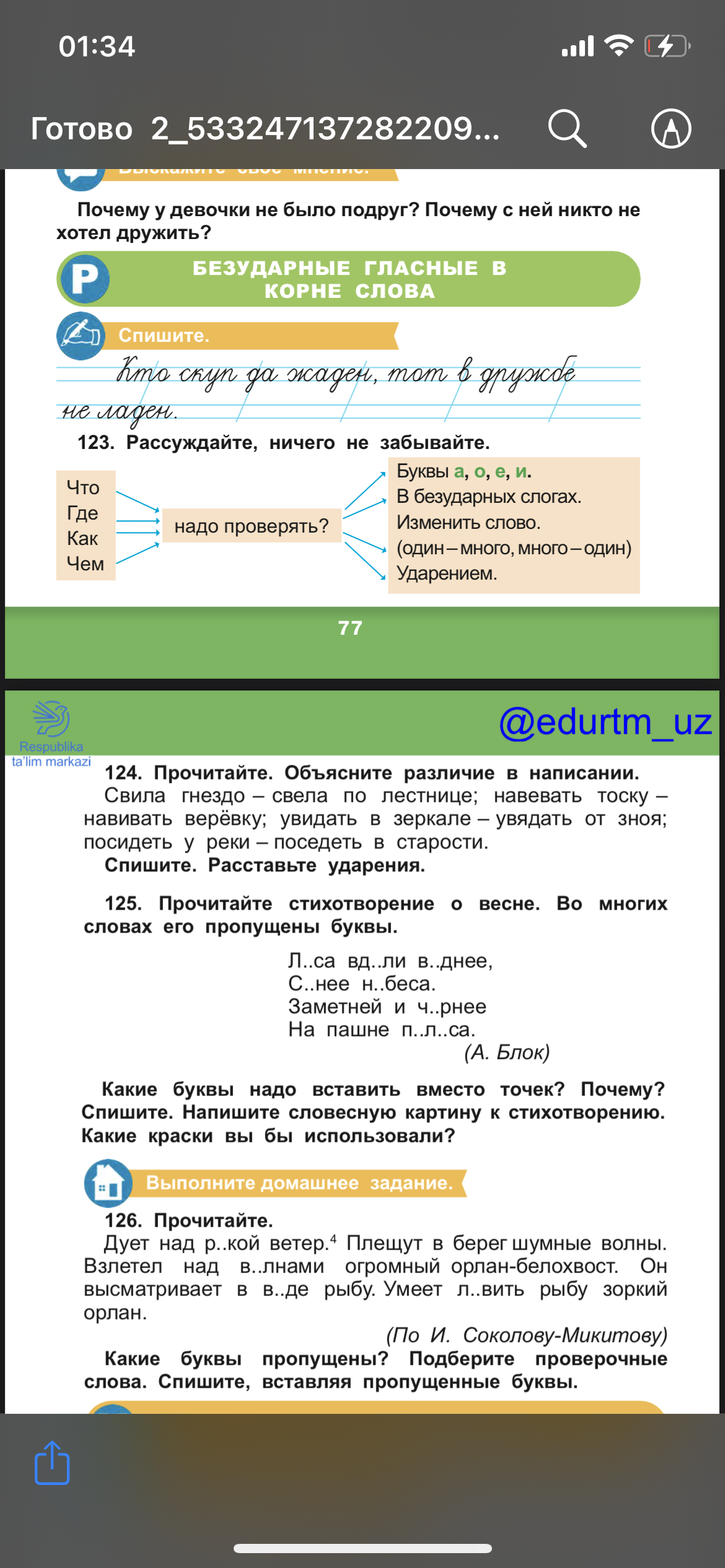 и
е
а
и
е
е
о
о
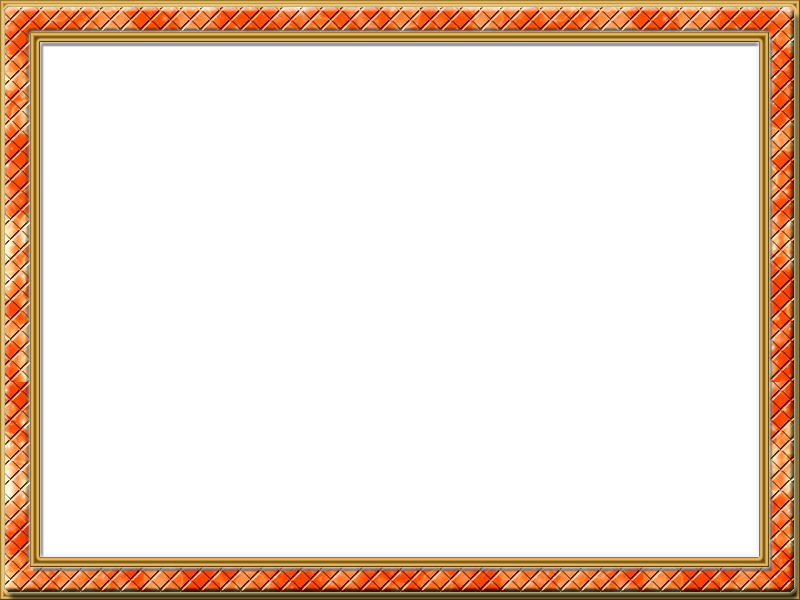 Весна в лесу.
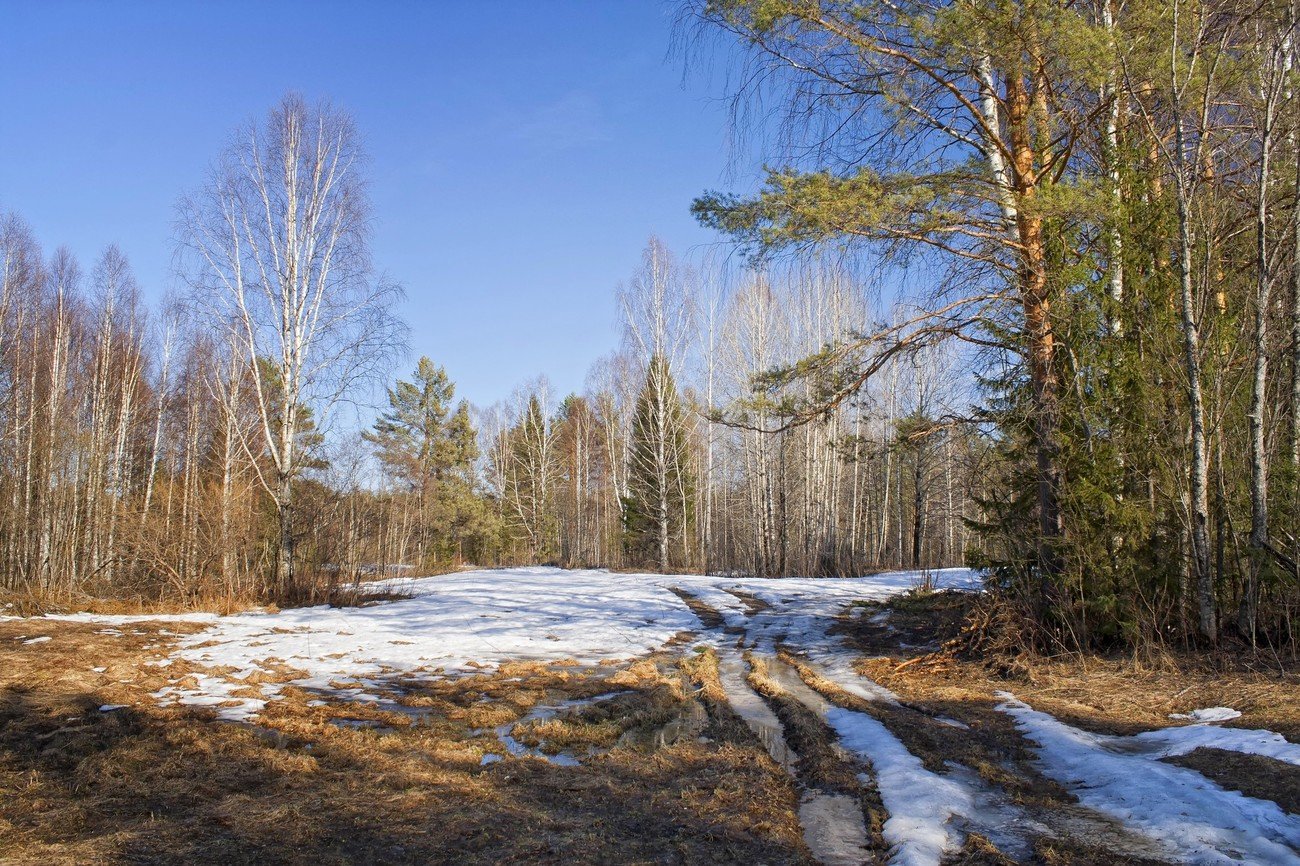 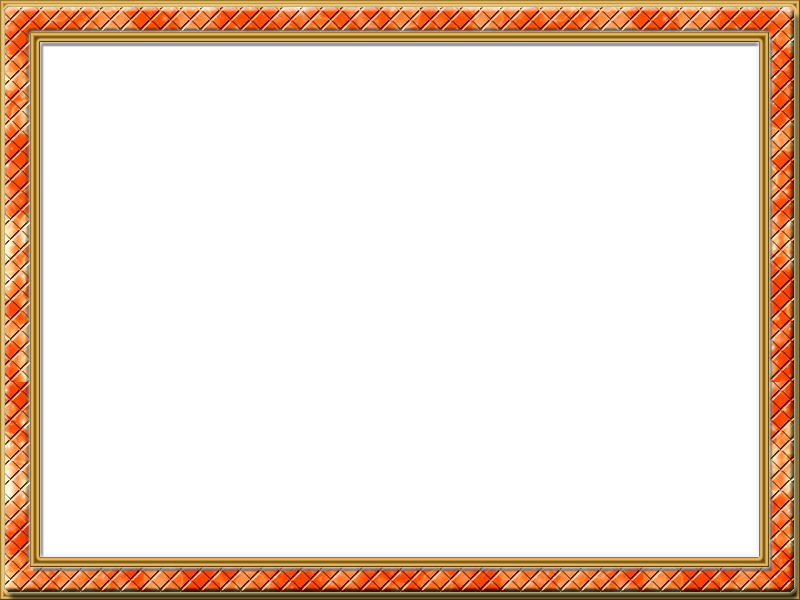 ДОМАШНЯЯ РАБОТА.
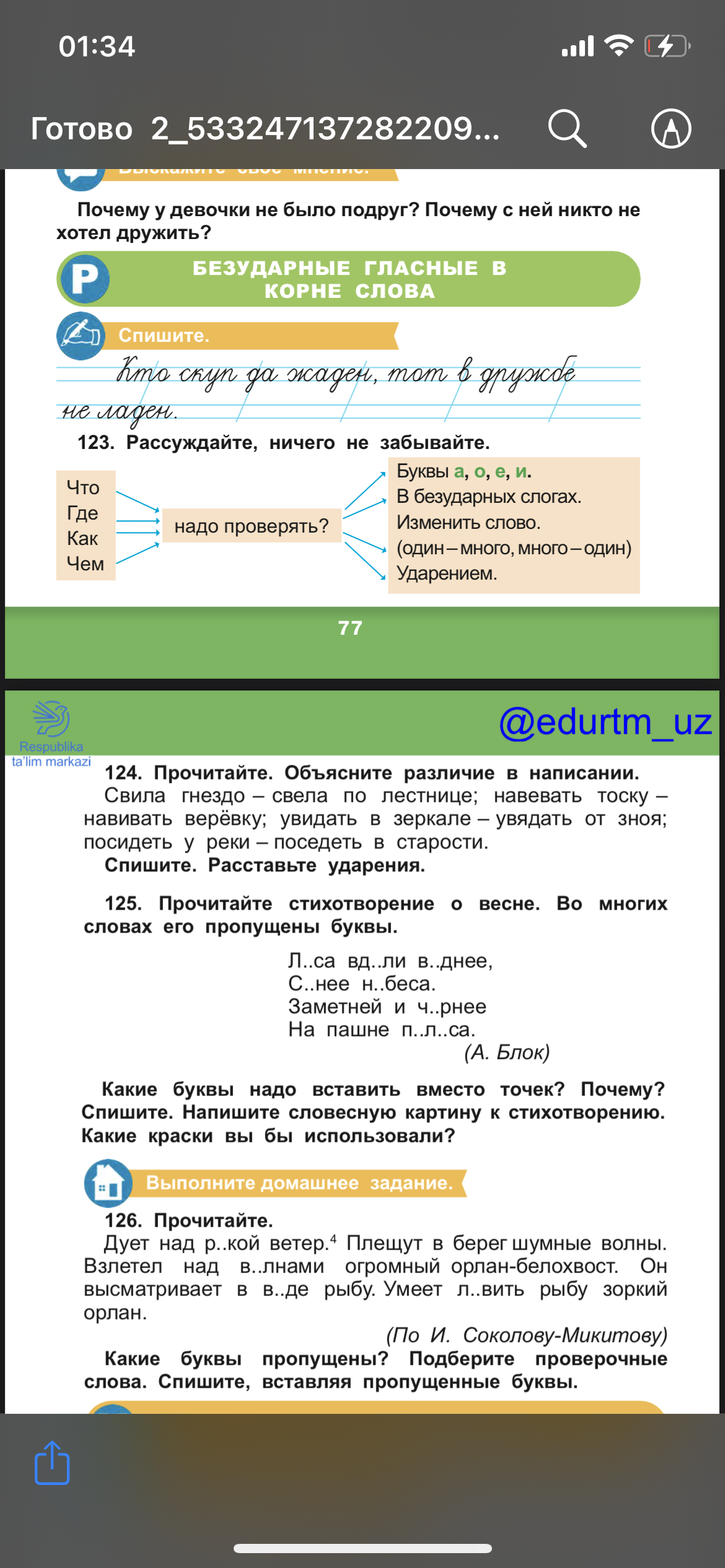 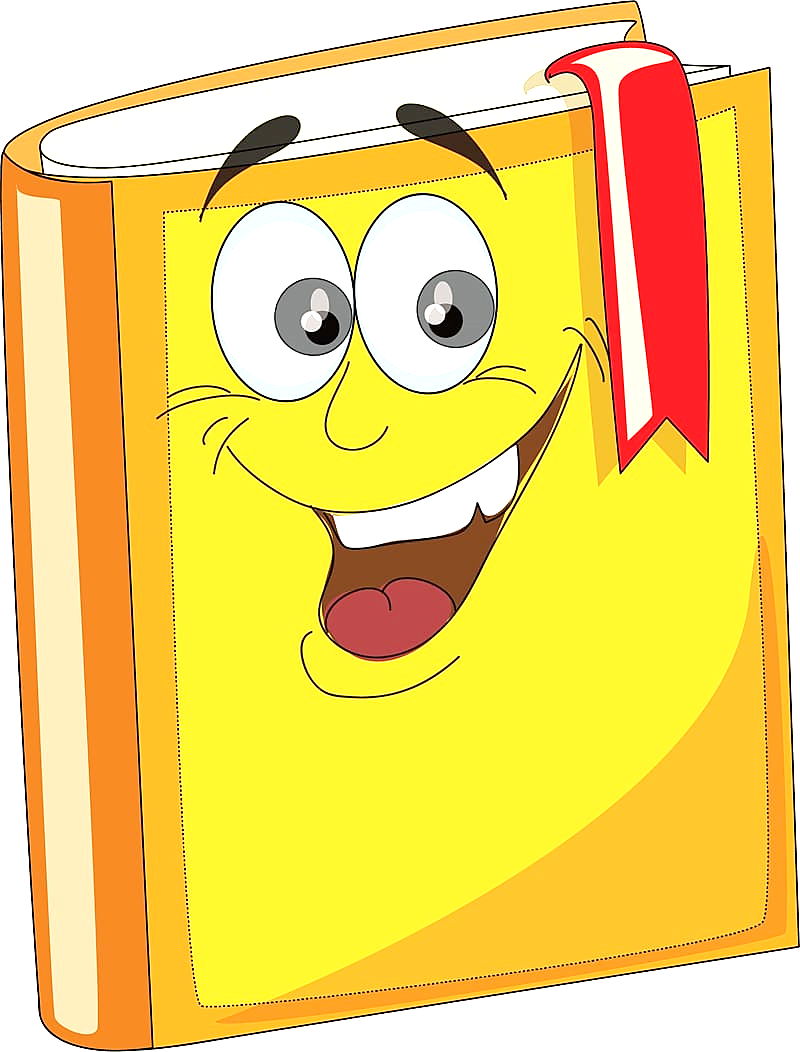 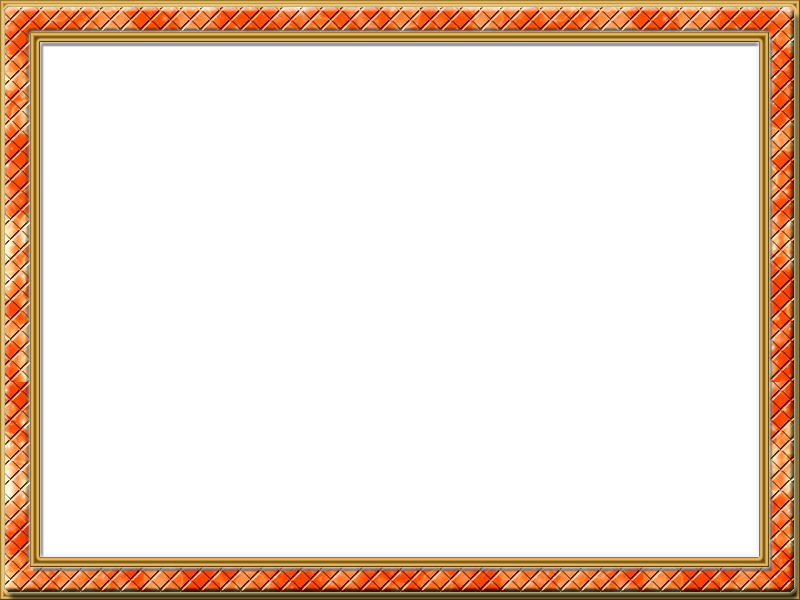 СПАСИБО ЗА УРОК!
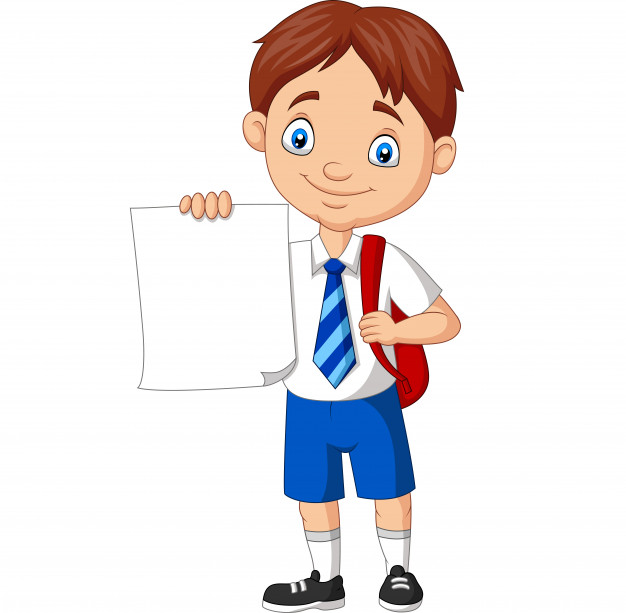 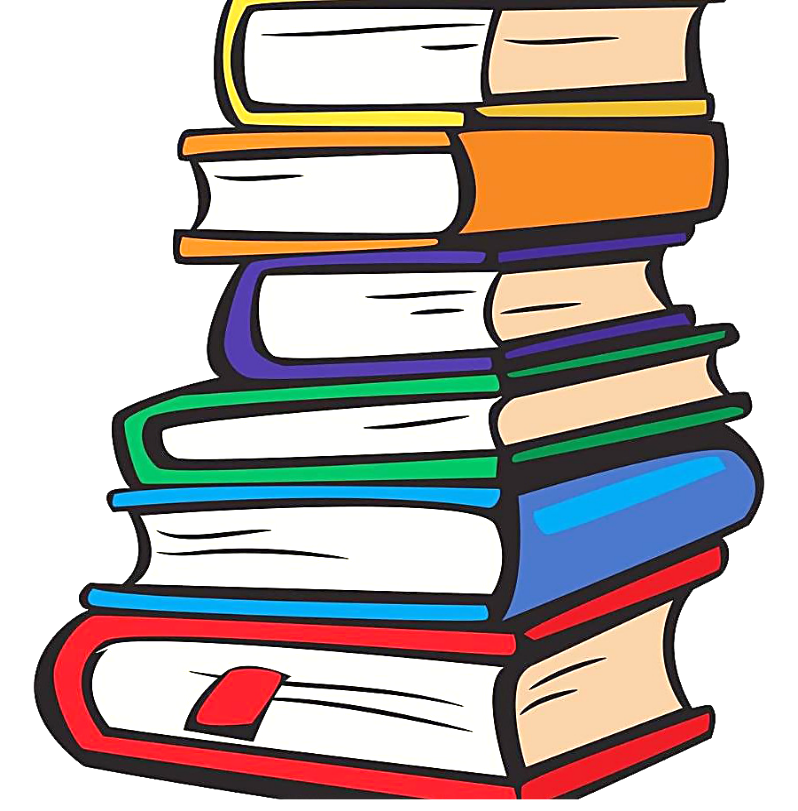